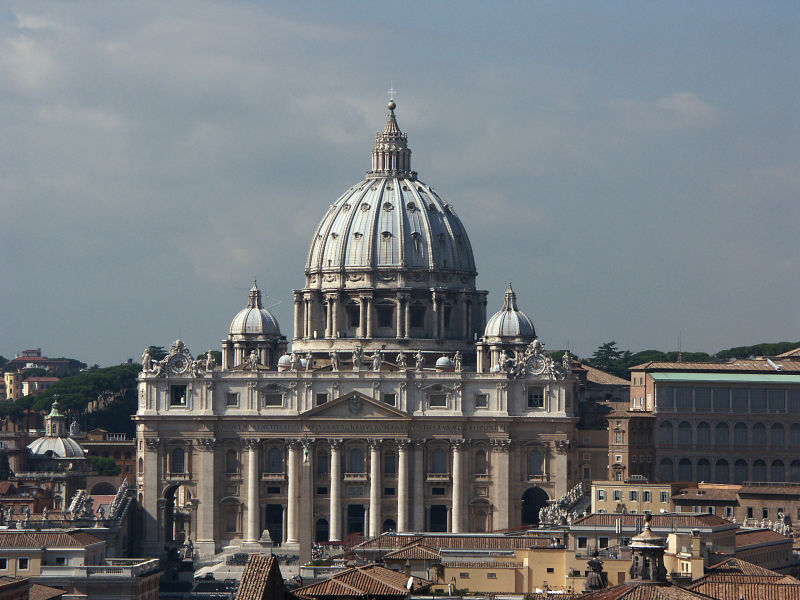 Catholic Church in the Middle Ages
Use (370-71, 379-80 & 384) & handout

DEFINE: clergy, sacraments, canon law, excommunication, heresy, the Inquisition

  How was the Catholic Church a unifying force in medieval society?

How did the popes of the medieval period wield political power?

Why was the Church so important in the lives of the people (what did it provide or do for them)?
Catholic Church in the Middle Ages
Most powerful & influential institution
     during the Middle Ages
Offered leadership & guidance during
    the anarchy of post-Rome Europe
Bishop of Rome = the Pope
(452) Leo I & Attila
(800) Leo II & Charlemagne
(1198) Innocent III, “monarchs are 
                                       servants of the Church”
(1200’s) Boniface VIII: 
                 “Unam Sanctum”
Hierarchy (ranking); 
  cardinals elect new popes (1059)
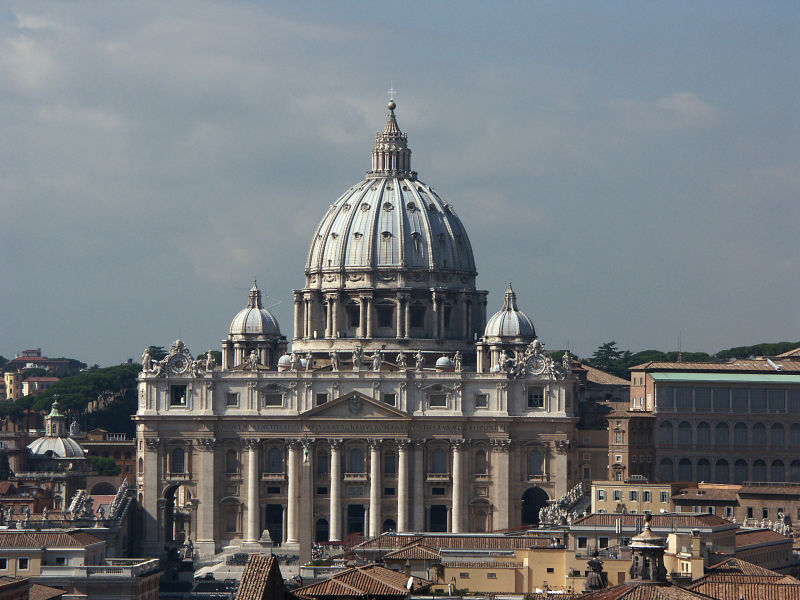 St. Peter’s Basilica
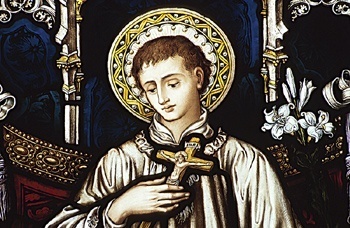 Catholic Church in the Middle Ages
As Christianity spread (thanks to missionaries & rulers like Charlemagne) the power of the pope spread
(900AD) controlled 1/3 of land in W. Europe
Political, economic & social/cultural influence
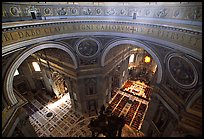 Piazza de
 San Pietro
Interior of 
St. Peter’s Basilica
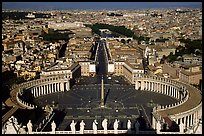 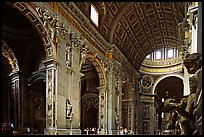 Hierarchy of the Catholic Church
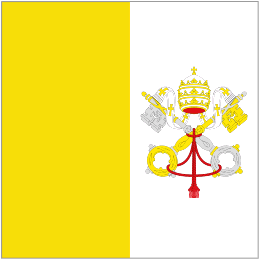 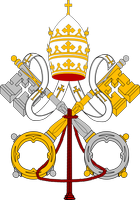 Pope
& Curia

Cardinals 
(1059 -elect new popes)

Archbishops


Bishops

Parish Priests
(usually peasants; at bottom, but most important as they administered sacraments , services  & supervised moral/religious guidance to community)
Church Influence on Medieval Life
POLITICAL
ECONOMIC
($)
Role  & influence of the  Catholic Church
SOCIAL or  CULTURAL
Construct a Thesis
Defend the following statement:

The Catholic Church had enormous political, economic & social/cultural influence during the Middle Ages.
Church Influence on Medieval Life
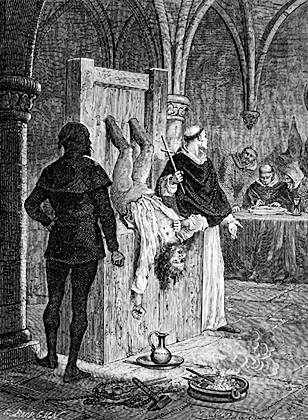 POLITICAL
Crown & remove monarchs
Serve as advisors to monarchs 
& feudal lords
Become lords & vassals
Excommunication & interdict
Canon law (heresy & the Inquisition)
Pope ruled the Papal States
Peace & Truce of God
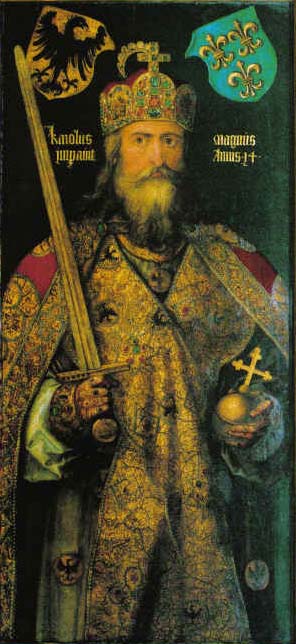 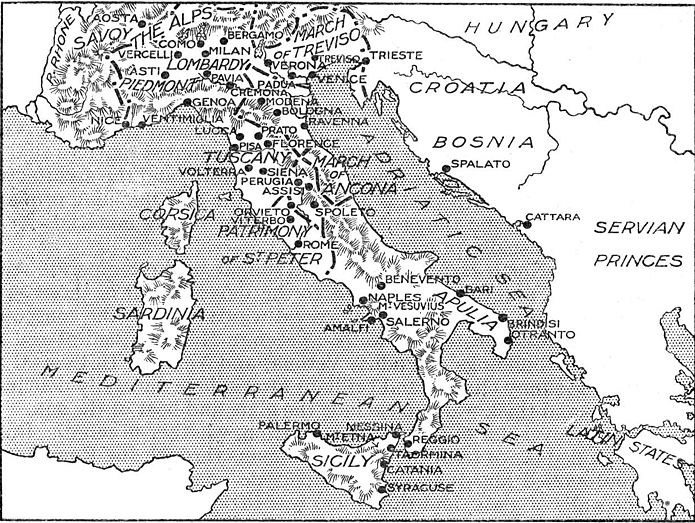 ECONOMIC
Tithe (1/10 income tax)
Usury (interest)
Require charging a “fair price”
Income from vast lands
Monks & advanced
 breeding / farming 
   techniques
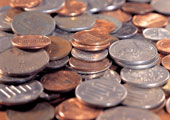 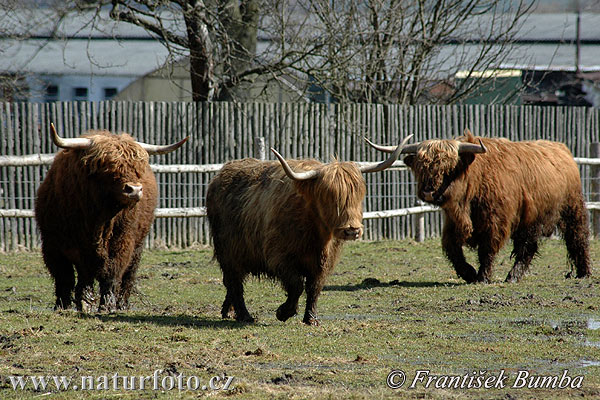 SOCIAL / CULTURAL
Schools & orphanages
Hospitals 
Shelters & poor houses
Parish priest gave “advice”
Monks copy books
Holy Days or “holidays”




 
Sacraments : ceremonies / rituals that gave grace against sin & helped a person attain heaven
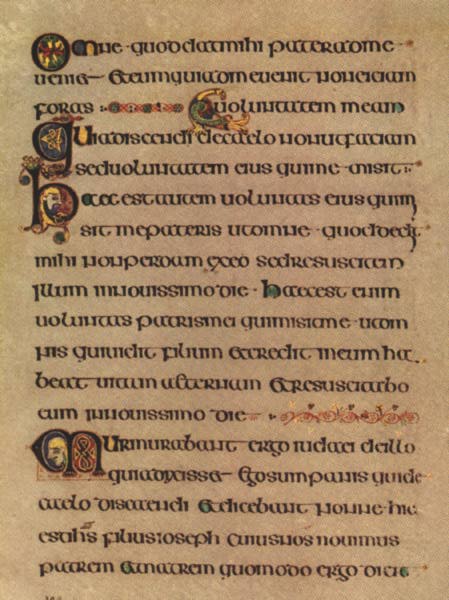 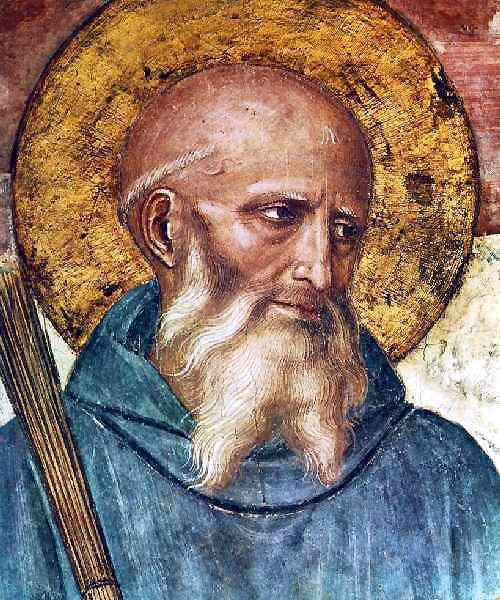 Prior to the invention of  the printing press, “manuscripts” were usually produced by monks who would also illustrate or “illuminate” the document.
Social / Cultural Influence   (pg.380-81)
Medieval architects designed & constructed magnificent cathedrals; glorify God
Notre Dame Cathedral in Paris
                                          (1345)
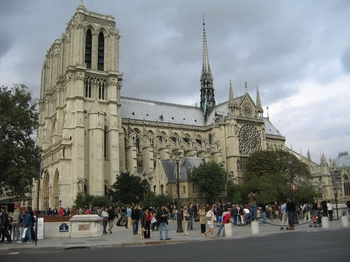 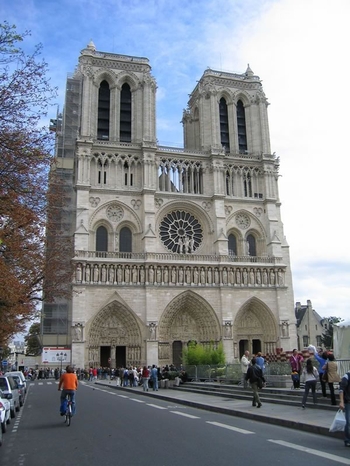 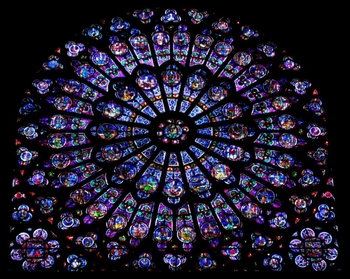 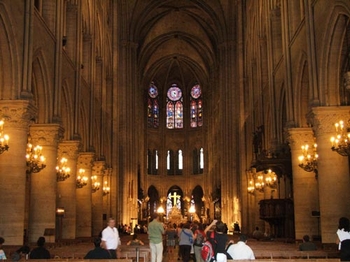 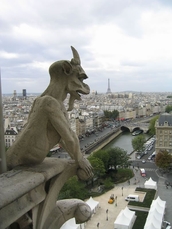 Reims Cathedral, France (late 1200’s)
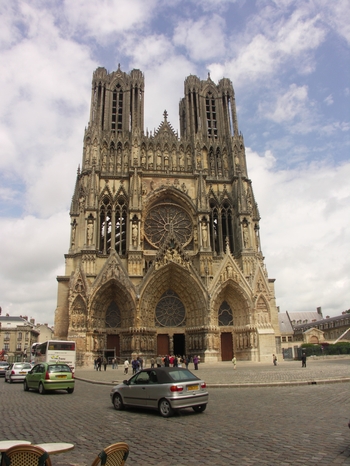 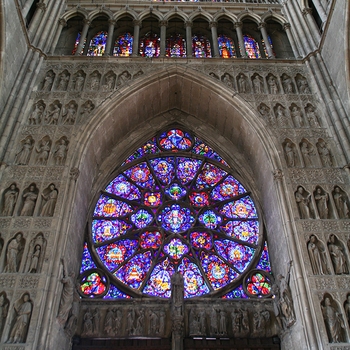 “Rose Window”
and interior
 sculptures
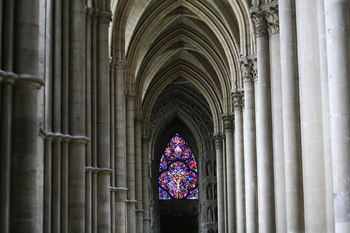 Chartres Cathedral, France (1260)
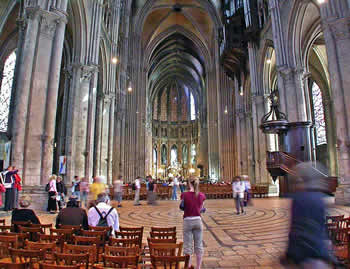 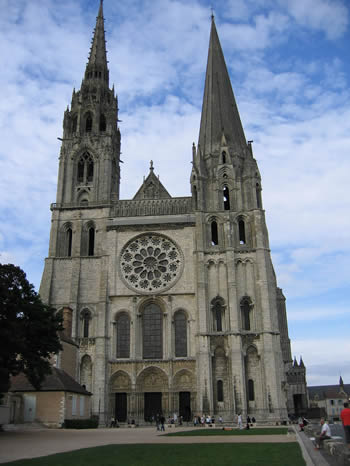 GOTHIC
ROMANESQUE
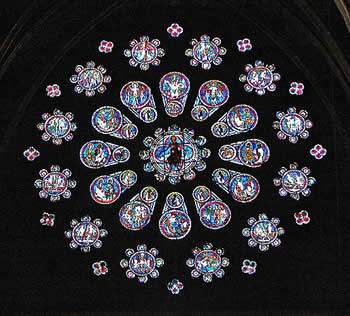 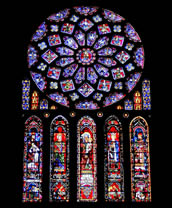 Spiritual Salvation
Everything in this world was part of “God’s plan.”
Church helped people attain salvation (heaven) in the after-life; need faith, perform good works and . . . 

Sacraments : ceremonies / rituals that gave grace against sin & helped a person attain heaven.
Can ONLY be received from priests (the Church)
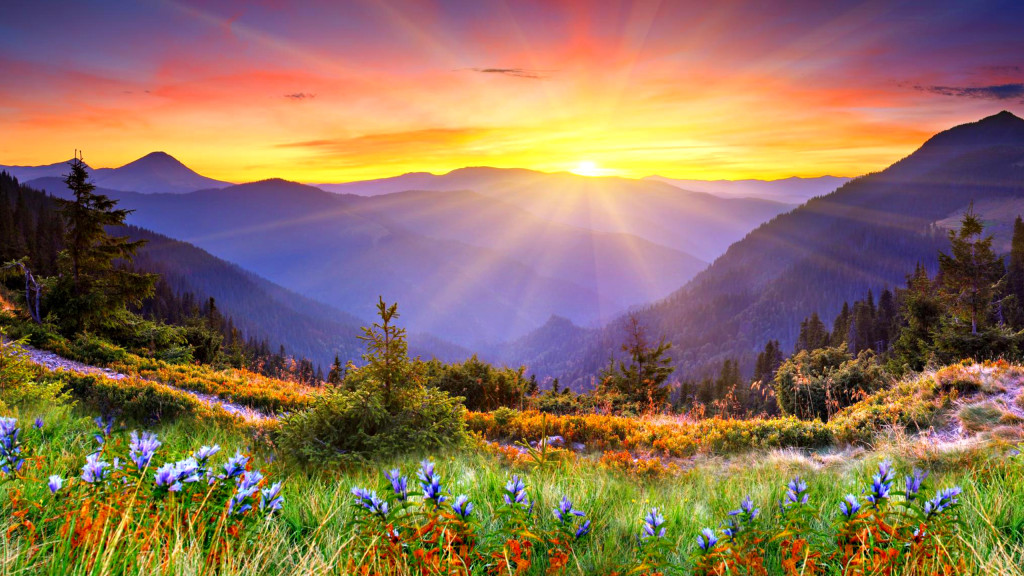 Self Assessment
Determine the role fulfilled by each of the following people from Medieval society:
Peasant serf
Noble lord/vassal
Knight
Peasant or noble woman 
Parish priest
Medieval pope
Complete the statement :
I am going on Crusade because . . .
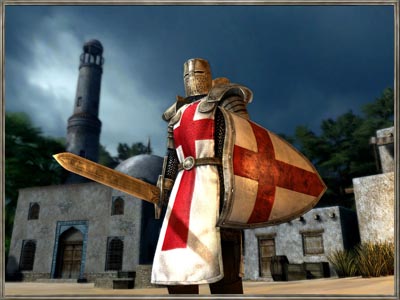 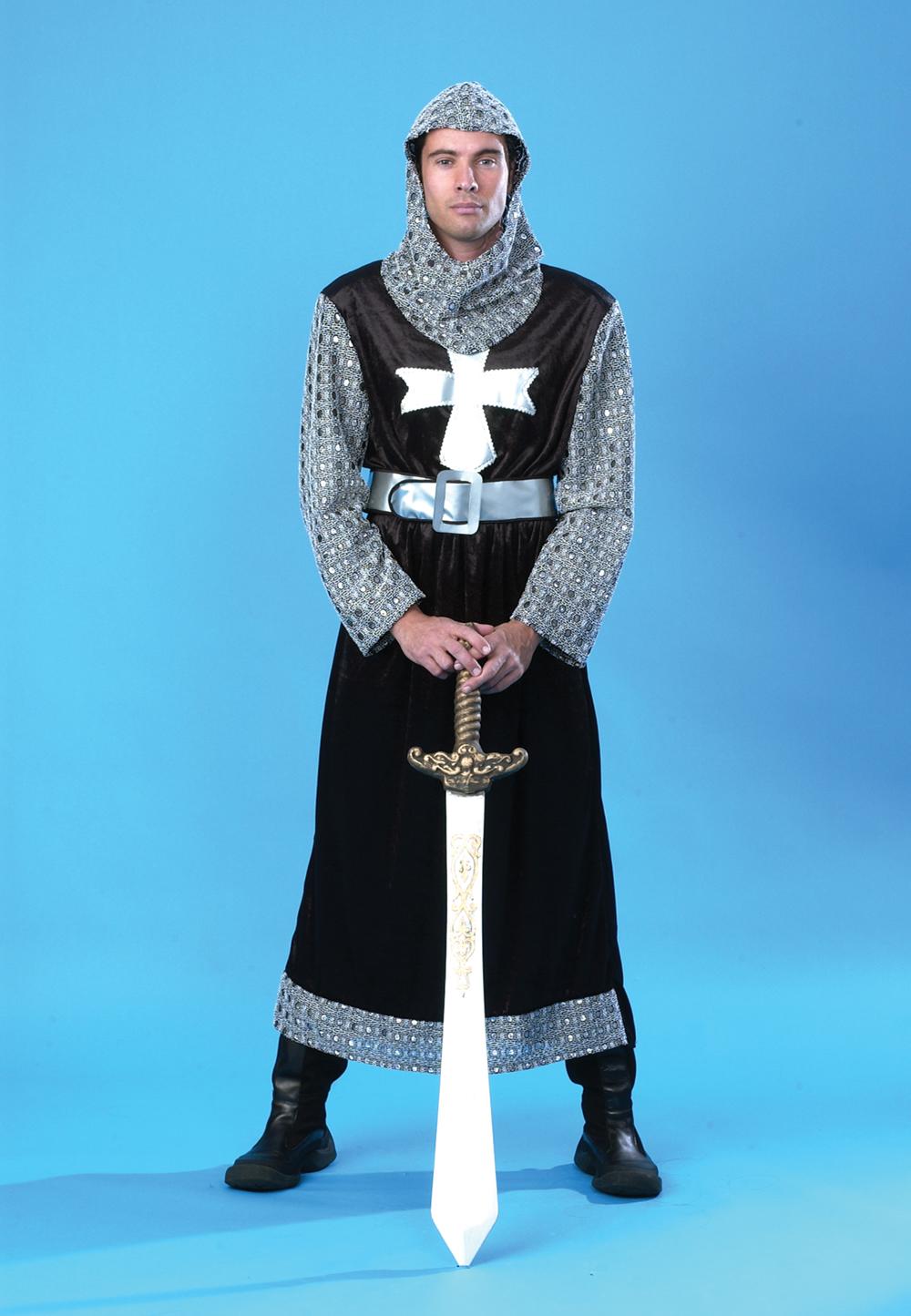 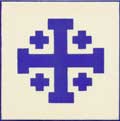 REFER TO HOMEWORK
The Crusades : (1095-1291)
The Turks & the Holy Land = (Palestine)
The Byzantine Emperor Alexus’ plea
Pope Urban II & the Council of Clermont 
                                                               (1095)
            * “God Wills it!”
Crusader = “marked with 
                              the Cross”
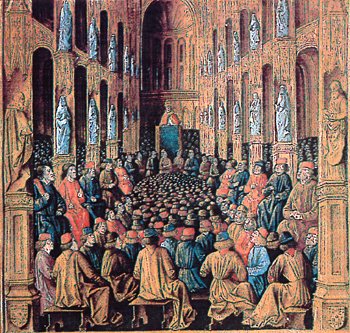 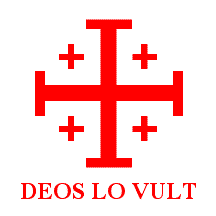 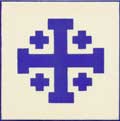 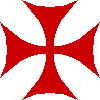 The Crusades : (1095-1291)
4. Why called?
5. Why go?
Eight (8) official Crusades – all military failures except for the 1st (4 Crusader States created)
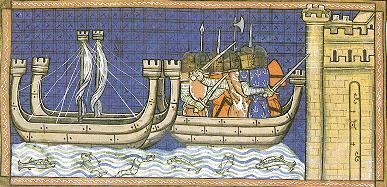 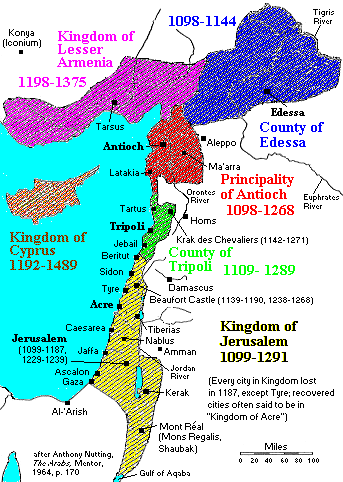 The four Crusader
States established 
after the 1st Crusade:
County of Edessa

Principality of 
     Antioch

County of Tripoli

Kingdom of
       Jerusalem

“Outremer” = kingdom beyond the sea”
Crusade Events & Highlights
Using  pgs. 382-385 as well as note sheets, identify the event that occurred during each year below, along with  what was significant.

1095
1096-1099
1144
1187
1202-04
1212
1291
“RECONQUISTA” – THE RECONQUEST1150-1492
Christians in Spain worked to drive Muslim control out of Spain
The conflict continued long after Crusades in the Holy Land ended in 1295
Complete success  came the same year Spain became a united country. (1492)
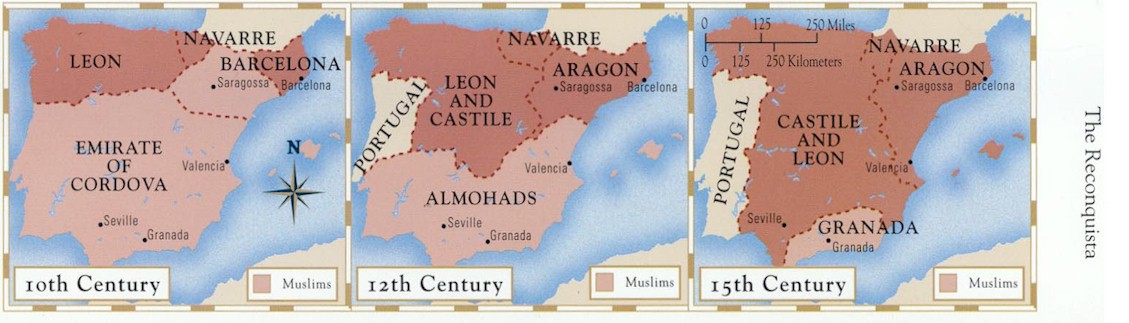 The Crusades = “Successful Failures”
What did the Europeans learn from their military encounters during the Crusades?

How did the Crusades result in an increase in the power of kings?

How did the Crusades help increase European trade?

How did the increase in trade reduce the importance of the manor?

What new “class” of people appeared in European society as a result of increased trade?

How did the Crusades improve culture & learning in Europe?
Effects of the Crusades  “successful failures”
All military failures for the Christians EXCEPT for first
New weapons & tactics (crossbow, gunpowder, improved ship design & siege tactics, chivalry)
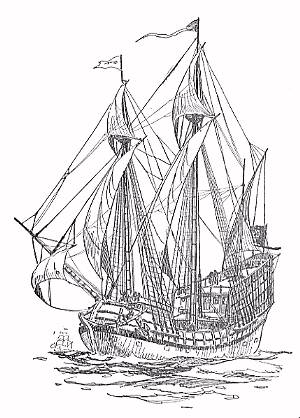 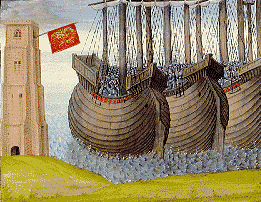 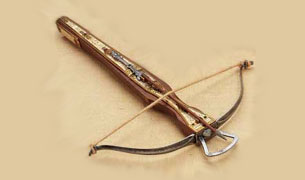 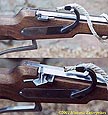 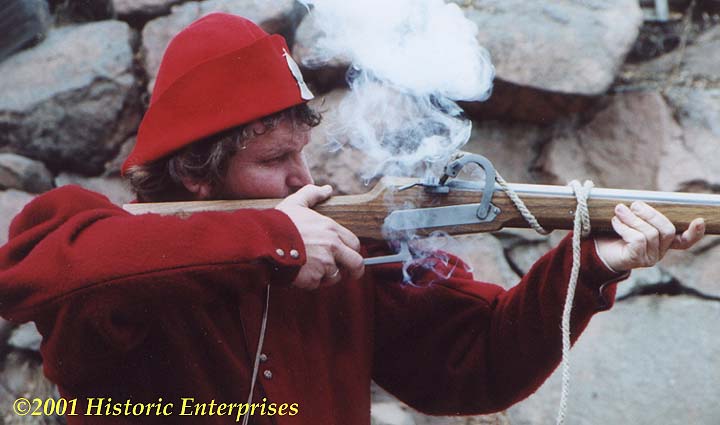 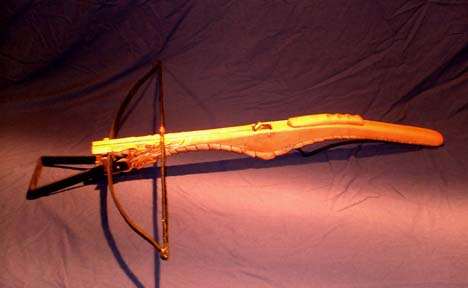 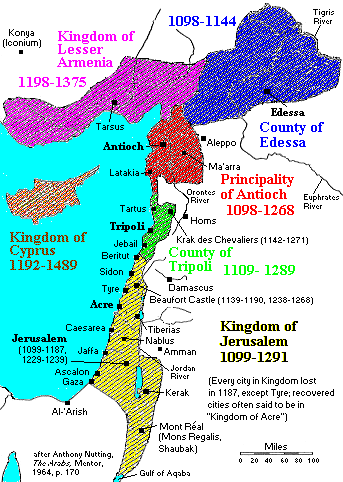 The four Crusader
States established 
after the 1st Crusade:
County of Edessa

Principality of 
     Antioch

County of Tripoli

Kingdom of
       Jerusalem

“Outremer” = kingdom beyond the sea”
Feudalism Weakens
Power of nobles diminishes + kings grow stronger = 
Decline in feudalism & rise of nation states
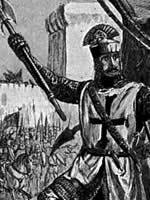 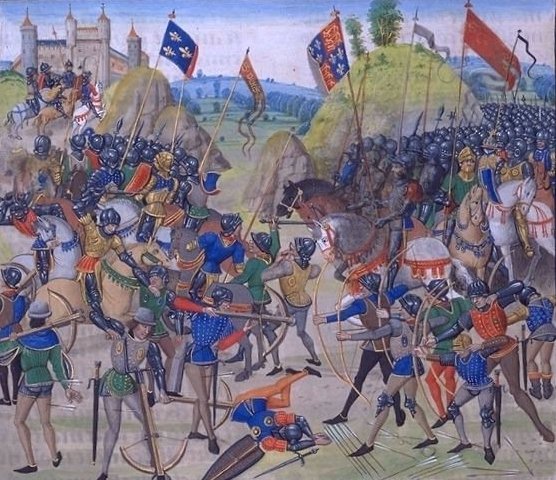 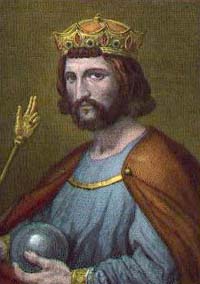 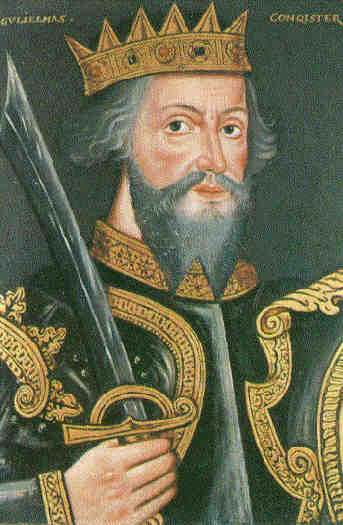 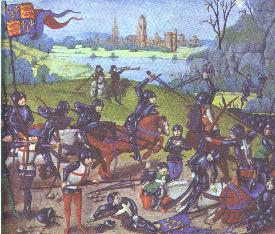 Revival of Trade
New goods & products = increase in trade;
Cultural diffusion
In Italy First . . . 
WHY?
Geography &
   LOCATION!!!
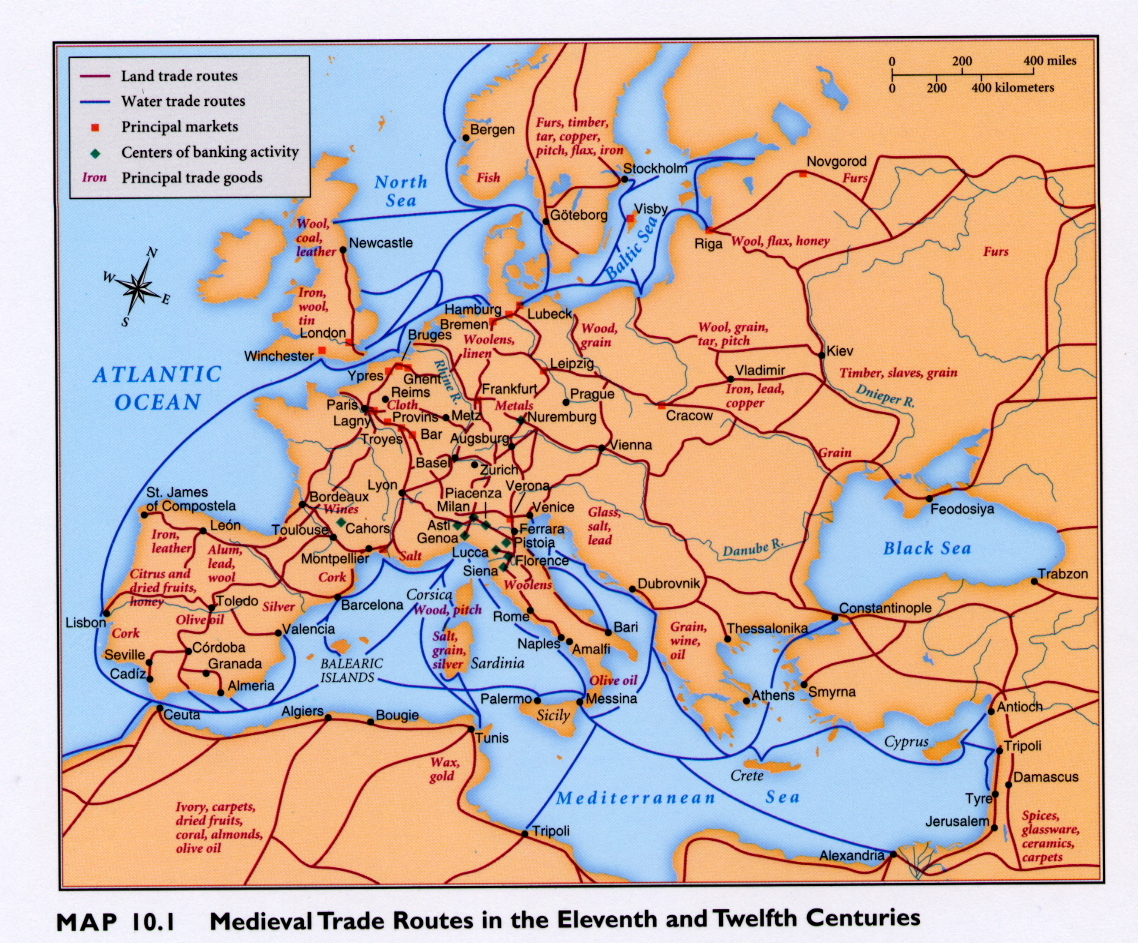 Changes in Society – “Commercial Revolution”
Increase in trade results in:
a.  The growth of cities & towns in Western Europe
hurts the manor.  (And nobles!)
(Jobs & opportunities in cities & towns – attracts peasants)
More $ & modern banking services
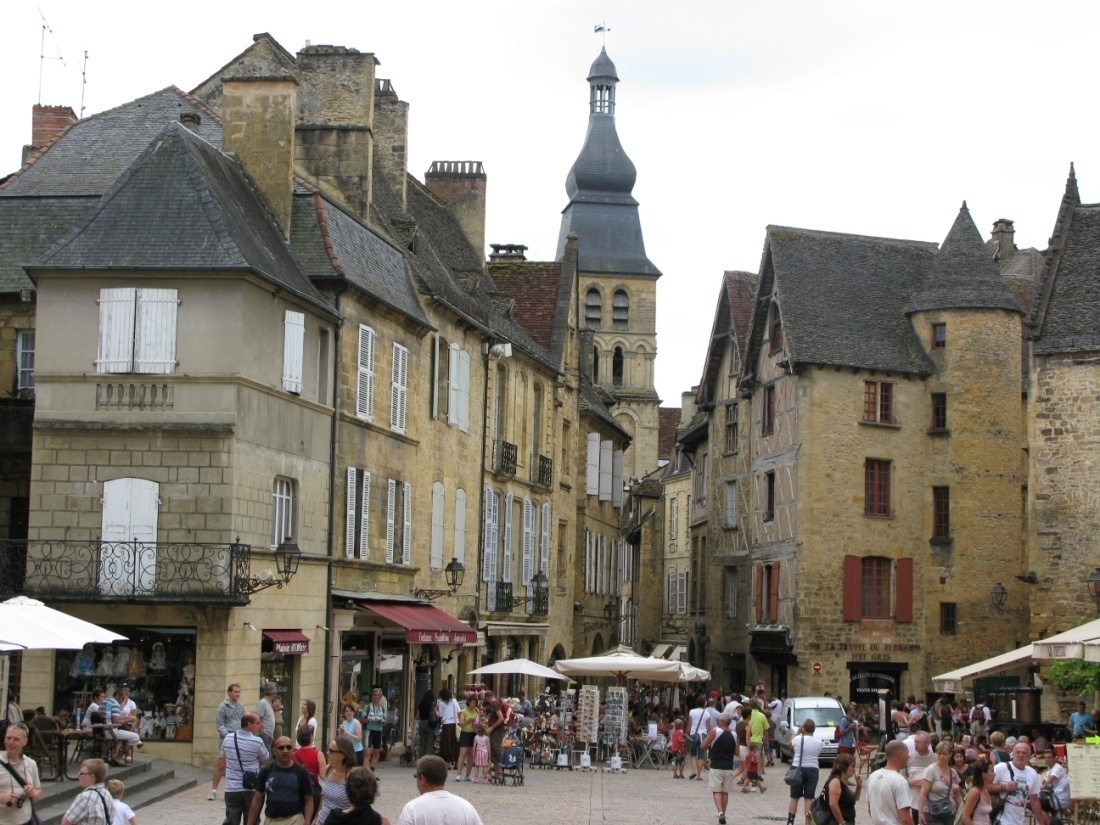 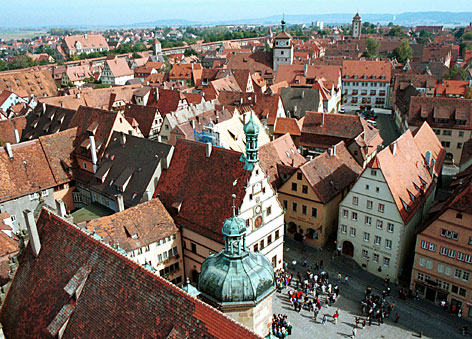 Changes in Society
b.  More merchants = new middle class called the bourgeoisie: 
 “people of the town” ($=power/not land)

      They organize guilds & control trade
 and the towns.
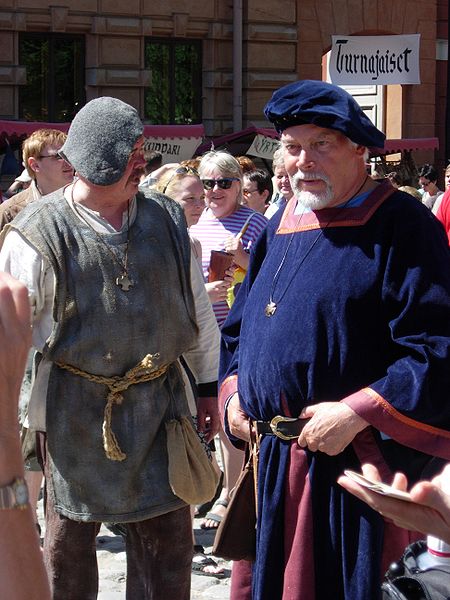 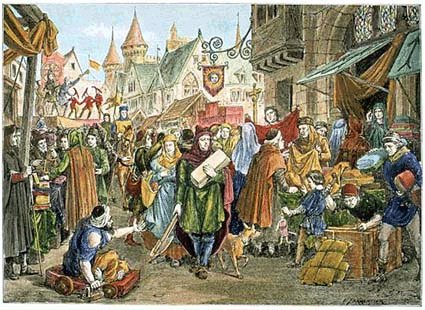 Guilds & Bourgeoisie
As trade increases, merchants and craftsmen unite into business associations  to :
improve conditions of its members
Regulate business practices & establish standards
Protect interests (profits - $)
Establish training for new members of the craft
(apprentice system)
Benefit the community
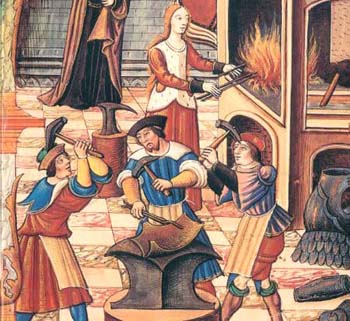 Changes in Society
Kings & townspeople work together vs. nobles
(King brings stability, grants town charters & taxes)

d.  Rapid growth of population in cities & towns
(crowding & unhealthy conditions – problems & plague)
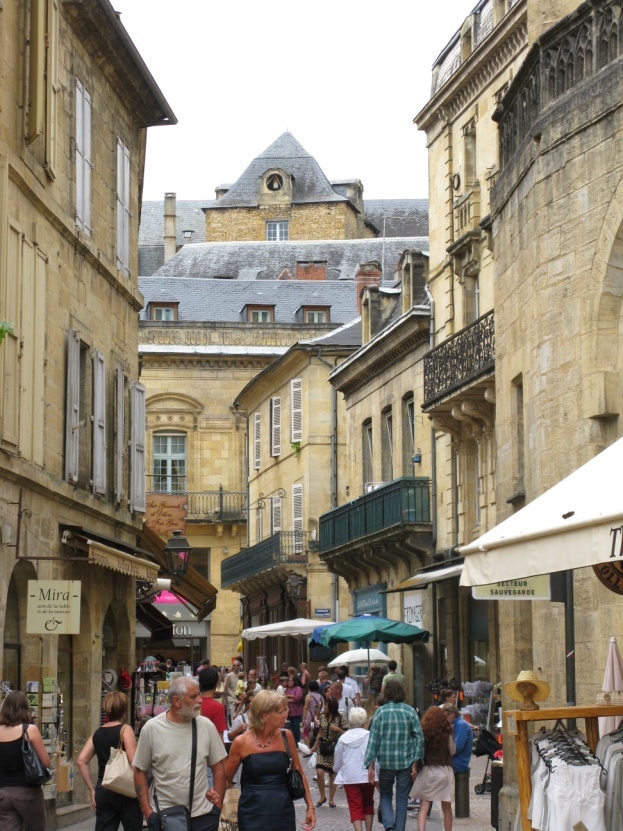 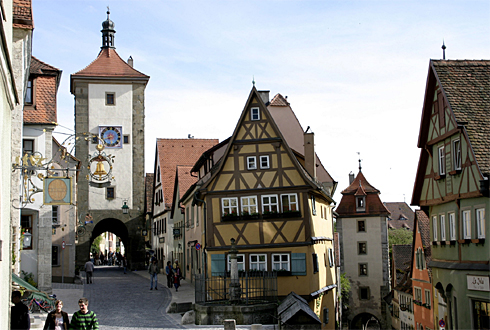 Effects of the Crusades  “successful failures”
Split between Christians in the east (Orthodox) 
                    and west (Roman Catholic)
Byzantine Empire weakened – collapse by 1453
(many scholars flee to Italy)
New learning from advanced Byzantine
and Muslim cultures
Medicine;
Rhazes
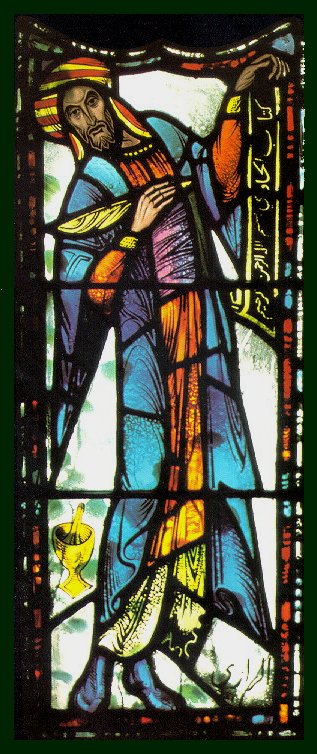 Arabic numbers
& Algebra
Constantinople falls
to Turks in 1453
Advanced mapmaking
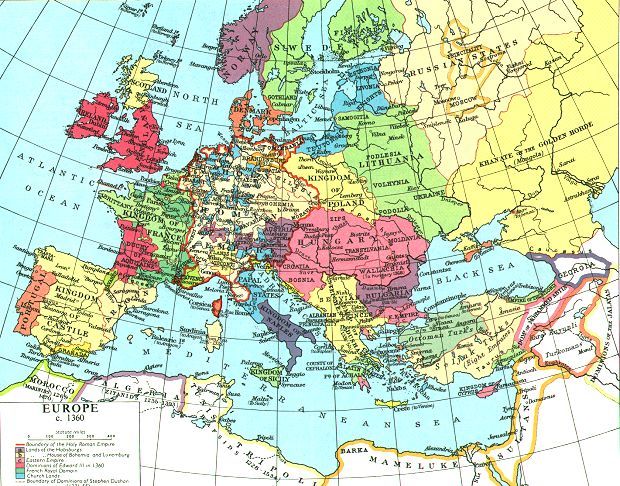 1, 2, 3, 4, 5

3x + 4 = 13
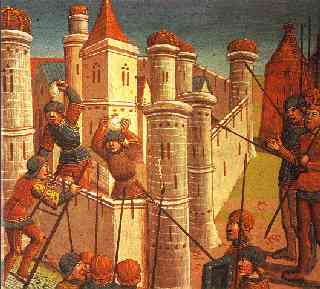 Medieval Universities
Early education run by the Church / monasteries
Cultural diffusion w/ Muslims brought contact with ancient Greek & Roman as well as advanced Muslim learning.







Groups of interested students & 
teachers formed early universities.
(established standards of progress
 and teacher qualifications.)
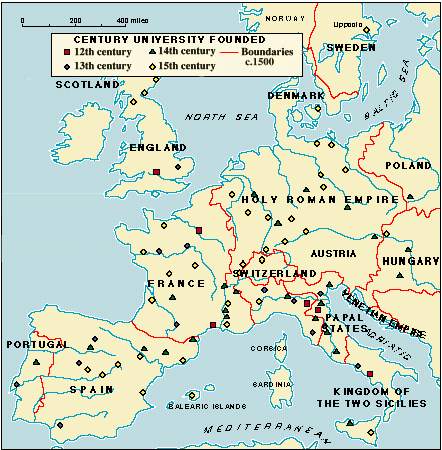 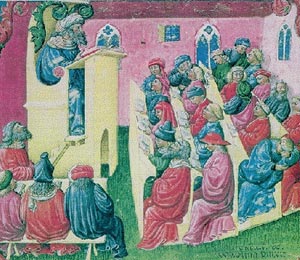 Include Oxford, Paris, Bologna & Salerno
How did the Crusades effect each of the following?
Peasants

Nobles

Monarchs

Bourgeoisie

Italian port cities
QUESTION:
How is overpopulation harmful???
“A Medieval Town”
“Jam-packed wooden houses, each a potential 
tinderbox, sought extra room through upper 
stories jutting out over the street.  The streets 
themselves were mere alleys, 6 to 10 feet 
across.  Sewers were open & sanitation scant.  
The pedestrian had to dodge human waste 
dumped from above and swilling pigs below, 
while scab covered beggars jostled him in the 
streets . . . Signs of filth & disease assailed him everywhere.”
Which characteristics of medieval towns might have contributed to the spread of the plague?
THE BLACK DEATH
Directions:  Using the video & chp. 14 (pgs 399-401) on the Bubonic Plague, answer the following questions.
What caused the disease?

How did it spread? What types of activity and/or people contributed to the spread of plague?

Why did it spread so rapidly? Why was the plague so hard to combat/stop?

What happened to the victims?
THE BLACK DEATH(1347-1351)
Aka: Bubonic Plague, The Great Mortality
Over 1/3 of Europe’s population died
 (20-25 million)
Origins: from Asia;  brought by merchants returning from the Black Sea to Italy
(1347) Mongols at Caffa
 by 1348 . . .  
    spreading rapidly
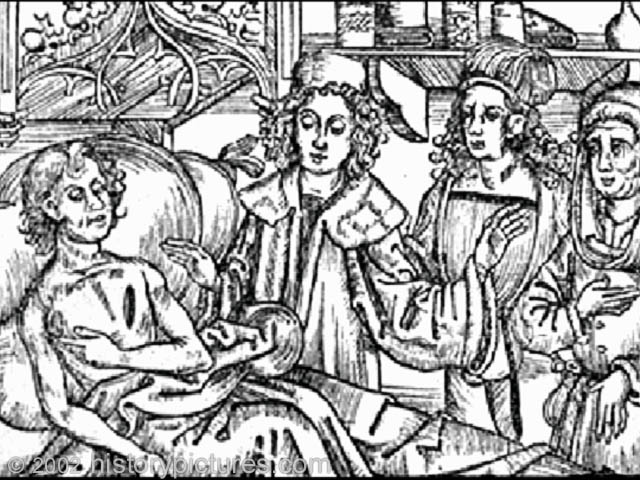 THE BLACK DEATH
What caused the disease?
Bacteria (yersinia pestis) carried by fleas living on rats.
Fleas spread disease by biting victims. (parasites)
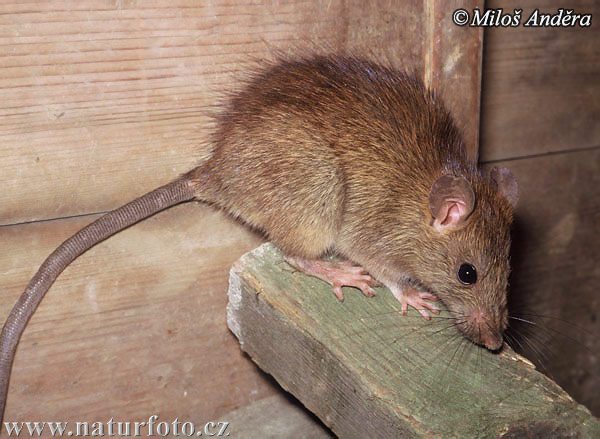 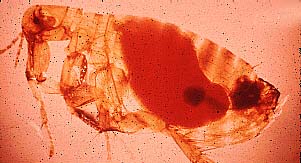 How Plague was Transmitted
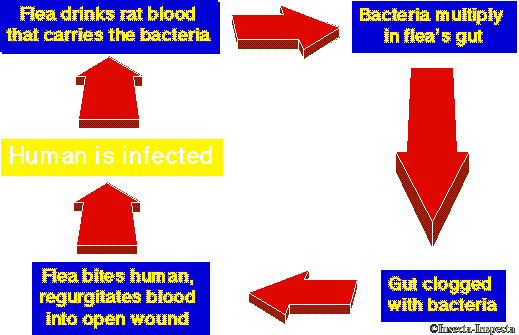 THE BLACK DEATH
How did it spread?
Overcrowded cities & poor sanitation.
Garbage, sewage & no running water…
Rats in close proximity to unclean people.
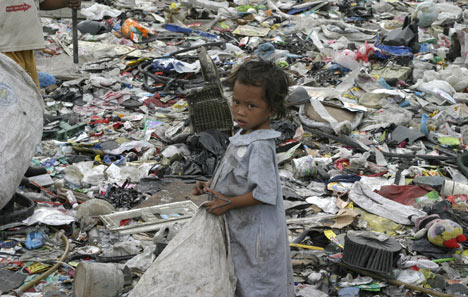 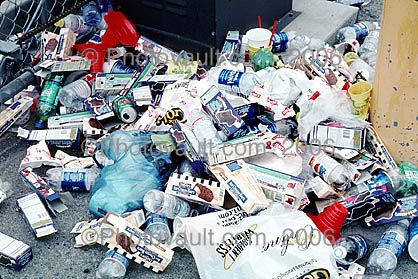 Spread city to city along merchant trade routes.
THE BLACK DEATH
Why did it spread so rapidly?
People did not know 
what caused it and were
 powerless to stop it!
Remedies included:
Bleeding
Leeches
Urine baths
Onions
Flowers & burning incense 
Fire
Isolation & quarantine
“Flagellants”
A costume worn by doctors to protect
themselves from contracting plague.
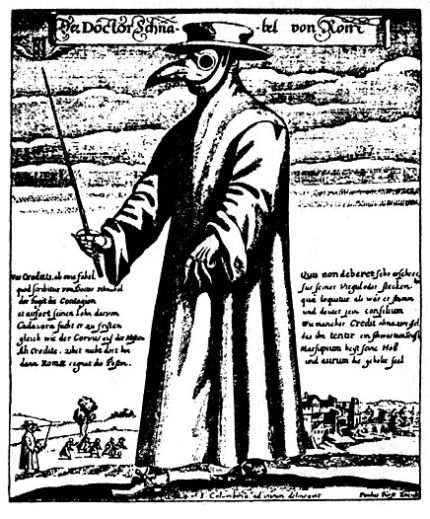 THE BLACK DEATH
What happened to the victims?
Bubonic : most common (over ½ victims die)
Swelling glands – “buboes”
Internal bleeding – “black” patches
Tongue turns black
High fever
Pneumonic:  attacks lungs;  usually fatal
Extremely contagious; airborne
Chest pains, vomit & spit foul smelling blood
THE Bubonic plague
What types of activity and/or people contributed to the spread of plague?
Why was the plague so hard to combat/stop?
Why might the plague have divided rather than united people?
Which characteristics of medieval towns might have contributed to the spread of the plague?
Consequences of the Plague
How did the Plague actually benefit the peasants who survived?

Why might the plague have divided rather than united people?

How could the Plague increase the power & influence of the Church, yet at the same time weaken its influence in the eyes of some people?


How did the Plague effect relationships  and behaviors people normally associate with society?
EFFECTS
Over 1/3 of Europe’s population died
Mass graves & bodies in the streets
Villages / towns disappear; “ghost towns”
Trade & farm production diminishes
Labor shortages help survivors & 
       weaken serfdom & manor system
Homes & ships quarantined
Fear, despair & pessimism 
     (families abandon one another)
“Ring Around the Rosie”
Pied Piper
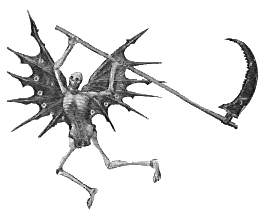 What would you do?
If you could travel back in time and offer advice to the leaders of a specific Medieval city/town on how to best devise a plan to combat Bubonic Plague from spreading in their town, what would your advice include? 
Develop a plan of (4-5) steps or measures they could take to reduce the chances of Bubonic Plague from spreading amongst them.
(gov’t actions/policies, personal behaviors/steps)
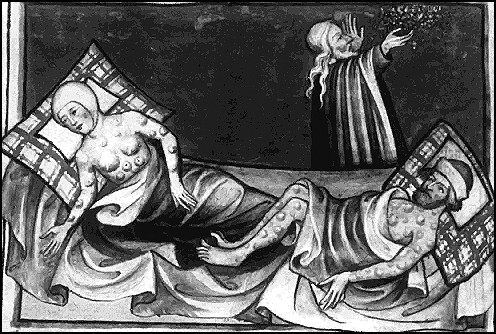 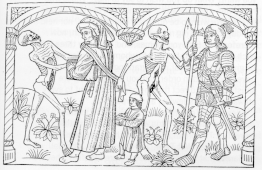